Informe de resultados- Encuentros de la Red Tejiendo Justicia
Grupo de Fortalecimiento a la justicia con enfoque de género
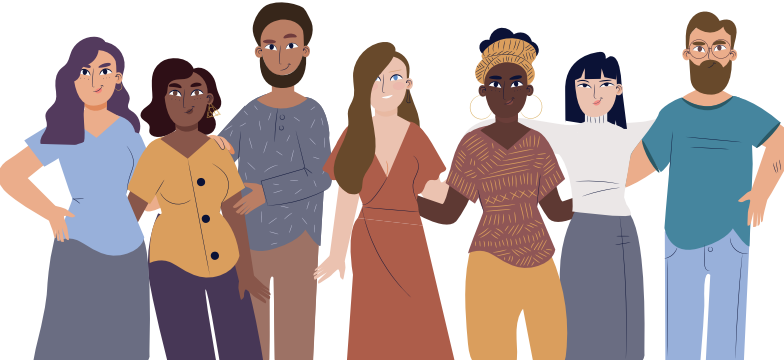 Temas a abordar:
Primer encuentro nacional- Cartagena
www.minjusticia.gov.co
Generalidades
Lugar: Cartagena de Indias. Para realizar el evento se contó con el apoyo de la Universidad Libre de Cartagena, quienes dispusieron de sus instalaciones y su equipo logístico para realizar el evento.
Fecha: Mayo 18 y 19 de 2023
Participantes: 115 personas
Convocatoria: se invitó a directoras(es) de consultorios jurídicos, decanas(os) de las facultades de Derecho y rectoras(es) de las universidades que hacen parte de la Red Tejiendo Justicia mediante correo electrónico.
www.minjusticia.gov.co
Agenda- Día 2- 19 de mayo
Agenda- Día 1- 18 de mayo
Fotos
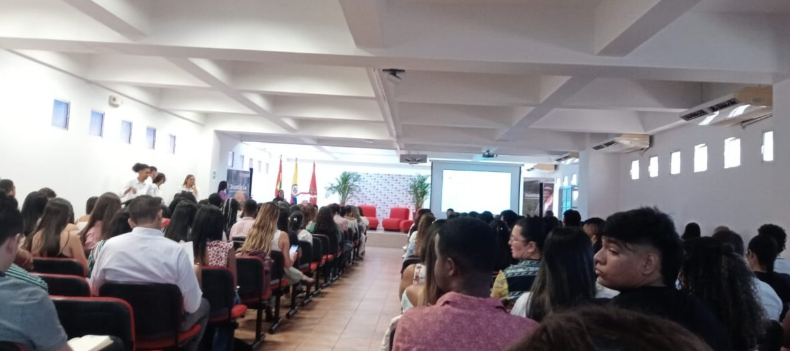 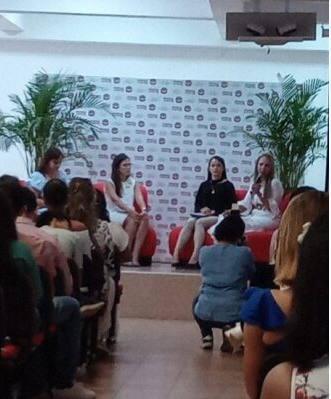 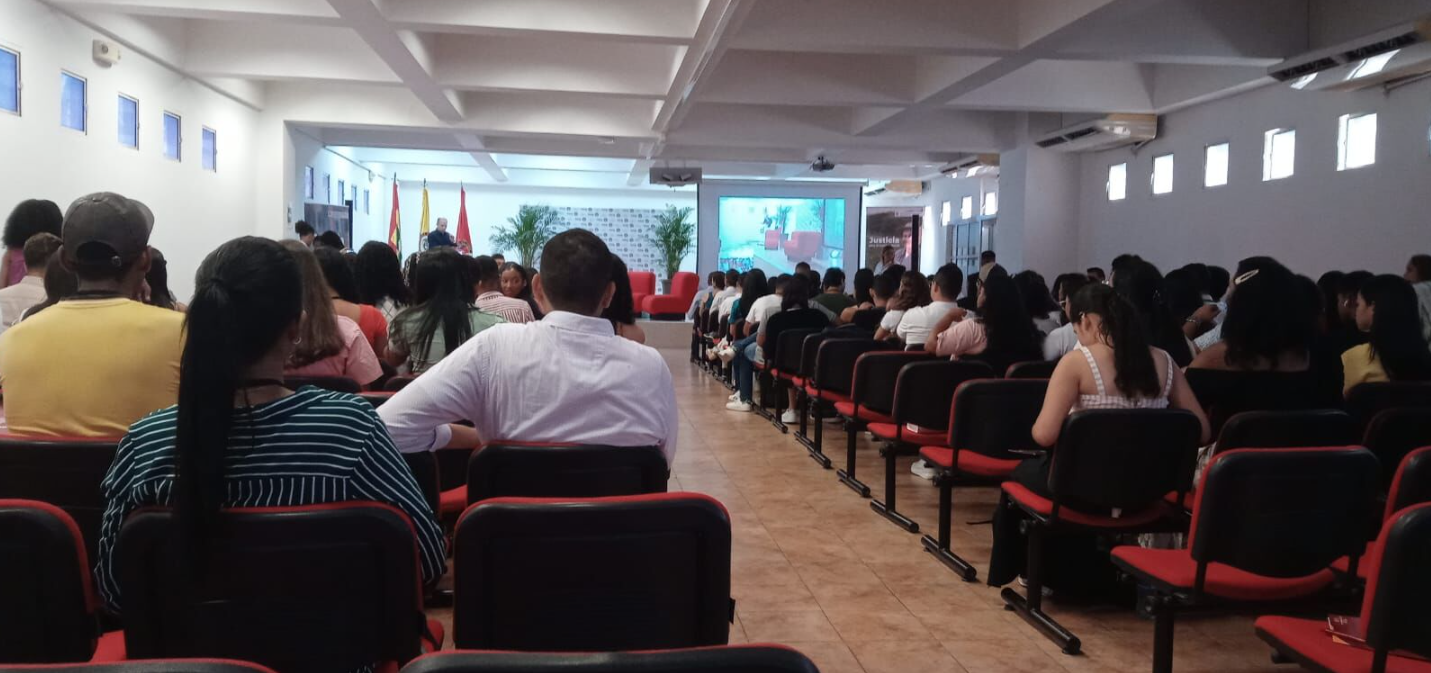 Nota publicada en la revista TuMinisterio
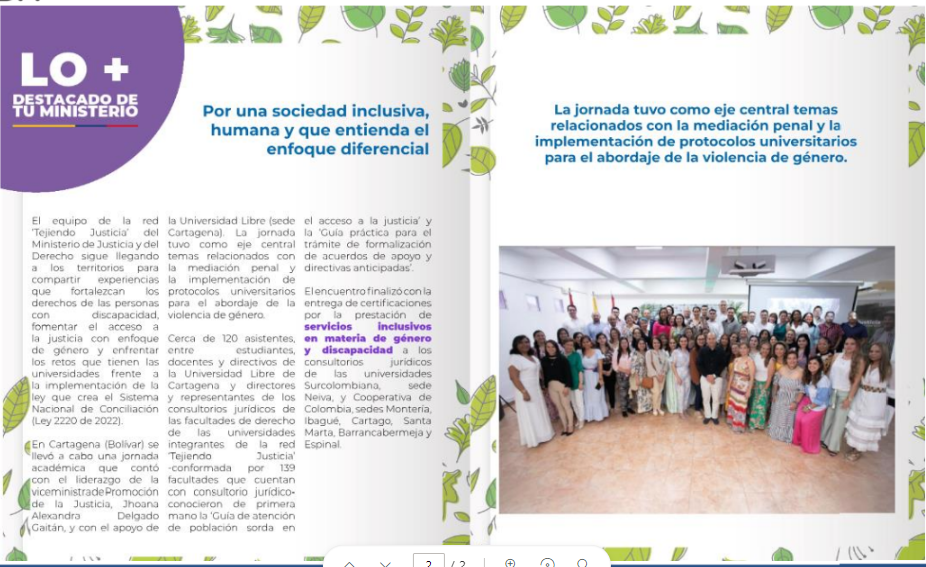 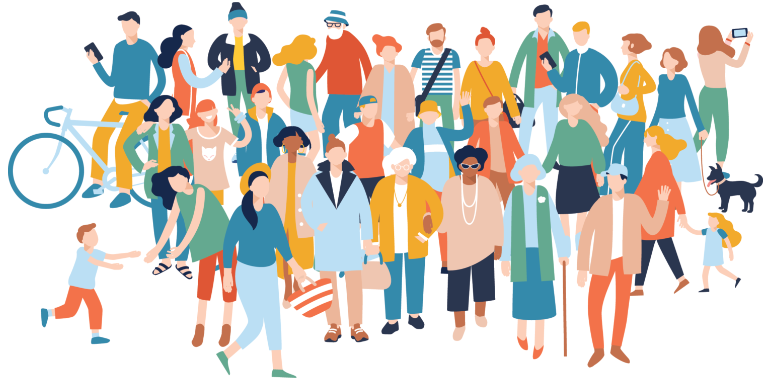 Segundo encuentro- Bogotá D.C.
www.minjusticia.gov.co
Generalidades
Lugar: Bogotá D.C., Hotel Hilton Garden Inn.
Fecha: Noviembre 15 y 16 de 2023
Participantes: 183 personas
Convocatoria: se invitó a directoras(es) de consultorios jurídicos, decanas(os) de las facultades de Derecho y rectoras(es) de las universidades que hacen parte de la Red Tejiendo Justicia mediante correo electrónico.
www.minjusticia.gov.co
Agenda- Día 1- 15 de noviembre
Agenda- Día 2- 16 de noviembre
Concurso Nacional Estudiantil sobre Género y Discapacidad- Generalidades
Surge de una alianza con ONU Mujeres y el Programa de Acción por la Igualdad y la Inclusión Social - PAIIS de la Universidad de Los Andes, con quienes se elaboraron los términos y cronograma del concurso. 

Esta iniciativa tuvo como objetivo promover e incentivar en la academia, el conocimiento, la indagación y la reflexión en materia de género y discapacidad, para estimular la capacidad de identificación y análisis de las necesidades jurídicas ciudadanas y la generación de alternativas jurídicas inclusivas.

 Los equipos participantes estuvieron compuestos por un máximo de 3 estudiantes y un tutor o tutora.
Concurso Nacional Estudiantil sobre Género y Discapacidad- Juradas
María Fernanda Rangel: Abogada, especialista en contratación estatal, gestión pública e instituciones administrativas, y magister en gobierno y políticas públicas. Actualmente es Defensora Delegada para Derechos de las Mujeres y Asuntos de Género, dependencia encargada de monitorear la protección y defensa de derechos humanos de las mujeres.

Francesca Mcqoid: Abogada con experiencia de vida Trans no Binaria, especialista en Derecho Internacional de los Derechos Humanos y Derecho Internacional Humanitario. Actualmente, lidera la Gerencia de Diversidad Sexual y Derechos LGBTIQ+ de la Vicepresidencia de la República.

Cecilia Diez Vargas: Abogada, especialista en Derecho de Familia, en Derechos Humanos y en Derecho Internacional Humanitario.  Se desempeña actualmente como directora de la Especialización en Derecho de Familia en la Universidad del Rosario y como jefe del Área Disciplinar de Derecho Civil en la Facultad de Jurisprudencia o de las universidades que hacen parte de la Red Tejiendo Justicia.
Concurso Nacional Estudiantil sobre Género y Discapacidad- Desarrollo
Primera ronda- Regional:
Participaron 26 universidades, cada una de las cuales remitió un ensayo argumentativo en el que analizaron un caso hipotético en el que convergían dinámicas relacionadas con los enfoques diferenciales (de derechos de las mujeres, de orientación sexual e identidad de género diversa y de discapacidad), conforme a los lineamientos establecidos en las bases del concurso.
Como resultado de esta fase, resultaron clasificados a la ronda nacional un (1) equipo por cada uno de los nodos de la Red que participaron (7 en total); estos equipos delegaron a un (1) o una representante para participar en la ronda final.

Segunda ronda- Nacional (final):
Cada estudiante realizó la presentación de una ponencia en la que abordará los principales elementos del análisis realizado por su equipo, cuya duración fue de máximo 15 minutos; posteriormente, se formularon 2 preguntas orientadoras por parte de las juradas, que fueron atendidas por el o la estudiante orador(a) en un tiempo de 5 minutos.
Se realizó la entrega de reconocimientos a las universidades ganadoras.
Concurso Nacional Estudiantil sobre Género y Discapacidad- Ganadoras
Concurso Mejor Experiencia Tejiendo Justicia- Generalidades
Esta iniciativa tuvo como objetivo invita a las Universidades parte de la Red a que presenten las iniciativas exitosas que desde el Consultorio Jurídico hayan adelantado en torno a los temas de género y discapacidad, con el fin de realizar un reconocimiento a la labor adelantada por parte de tres (3) de las universidades en las siguientes áreas: 

Promoción, garantía y protección de los derechos de las personas con discapacidad, las mujeres y/o la población LGBTI.
Generación de conocimiento en materia de discapacidad y género. 
Incidencia local en materia de discapacidad y género.
Concurso Mejor Experiencia Tejiendo Justicia- Desarrollo
En la edición de la vigencia 2023, doce (12) consultorios jurídicos postularon las iniciativas adelantadas en el último año, estos fueron:
Concurso Mejor Experiencia Tejiendo Justicia- Ganadoras
Las universidades ganadoras fueron las siguientes: